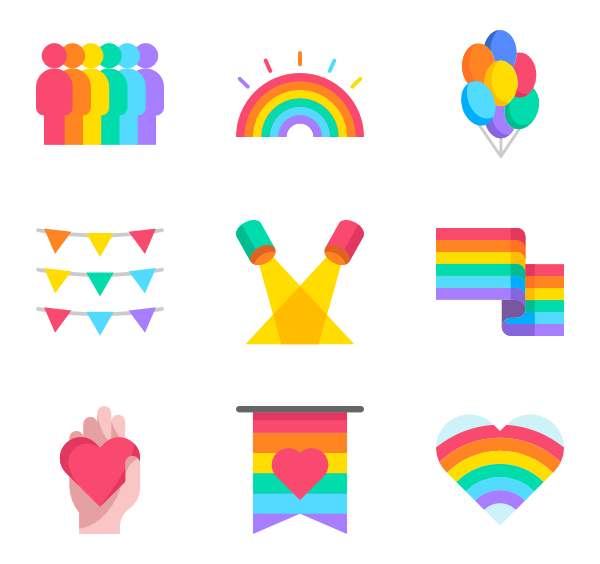 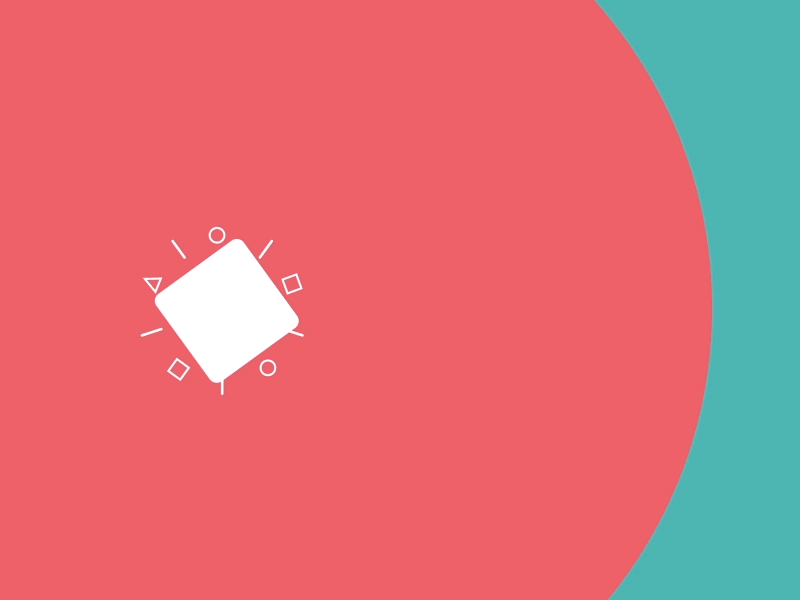 ورشة تدريبية
 للمونتاج
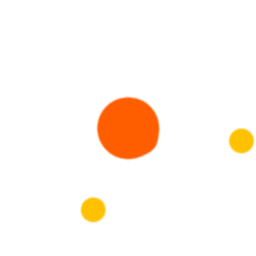 الهدف من الورشة التدريب على البرامج التالية
موجود على اغلب الحواسيب
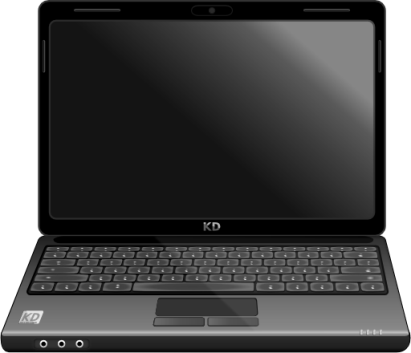 محرر الفيديو
و
باستخدام الجوال
Viva video
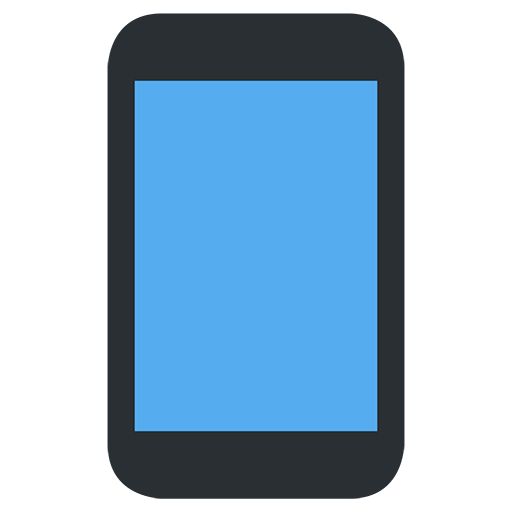 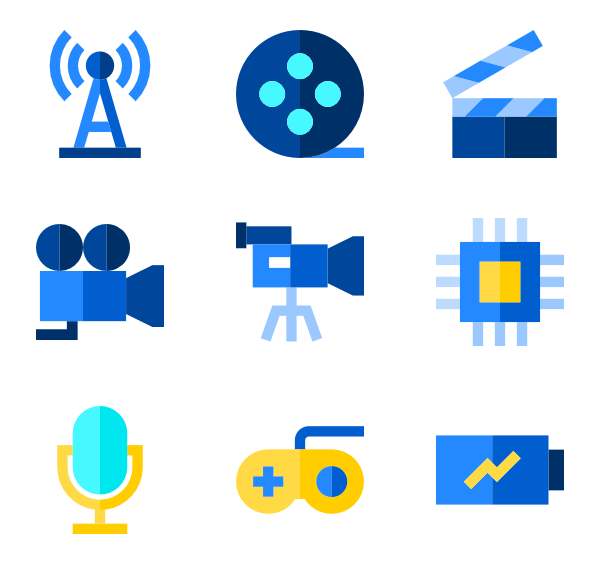 المونتاج
ما هو المونتاج ؟
هو فن اختيار وترتيب المشاهد وطولها الزمني على الشاشة، بحيث تتحول إلى رسالة محددة المعنى
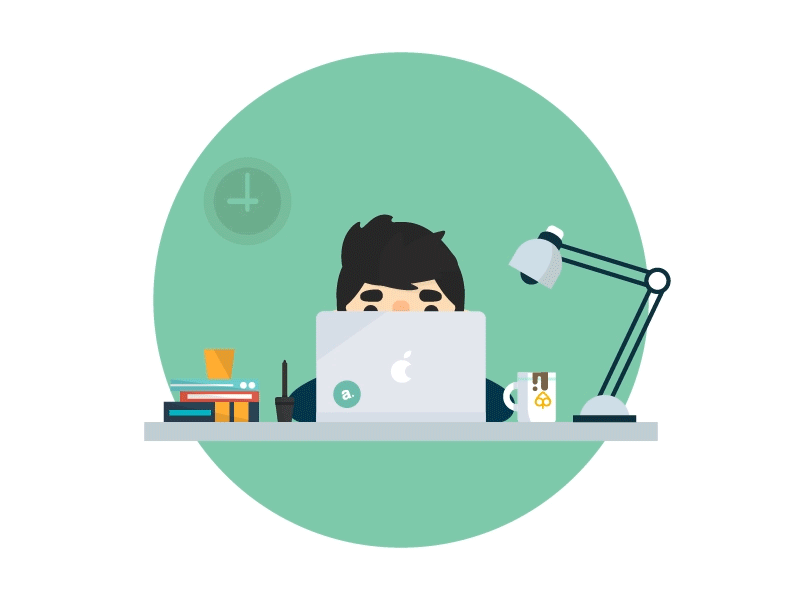 خطوات عمل مونتاج؟
اختيار الصور
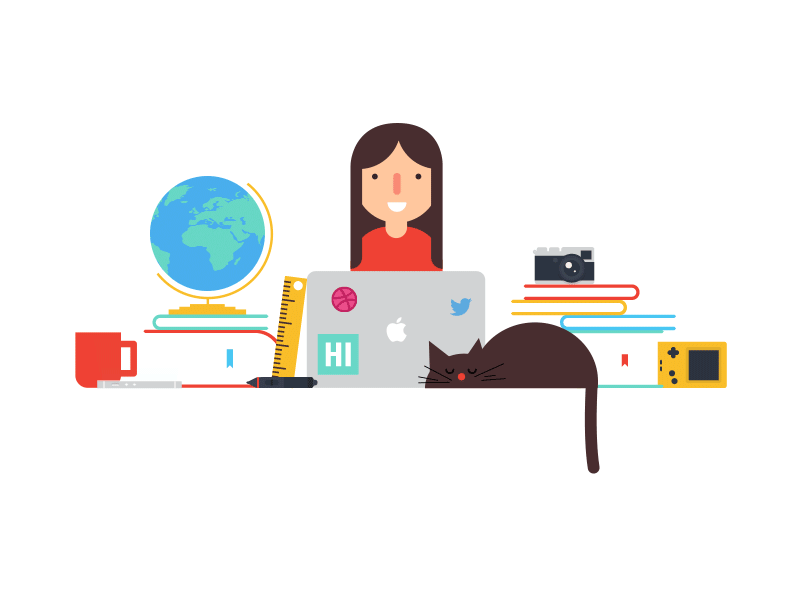 استخدام أحد برامج المونتاج
حذف وإضافة وتعديل
إضافة التأثيرات
مشاهدة المشهد مجدداً
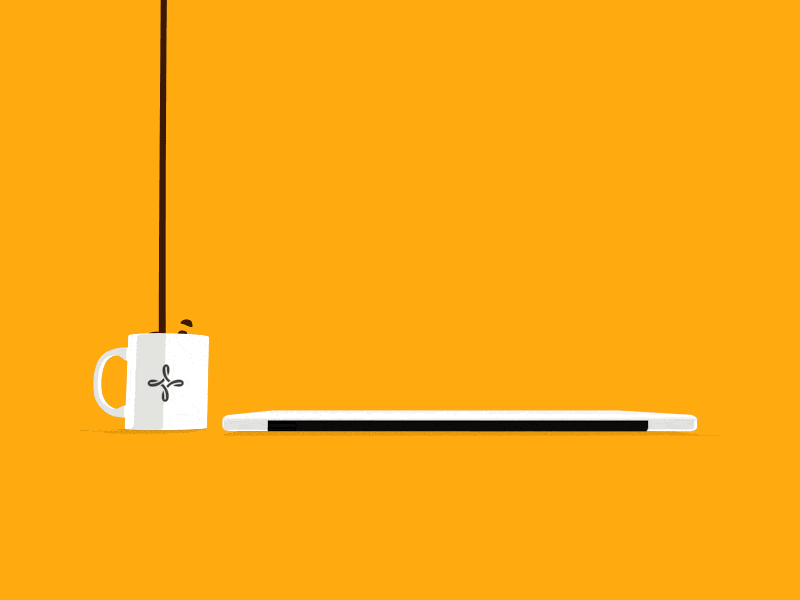 برنامج محرر الفيديو
الخطوة الاولى
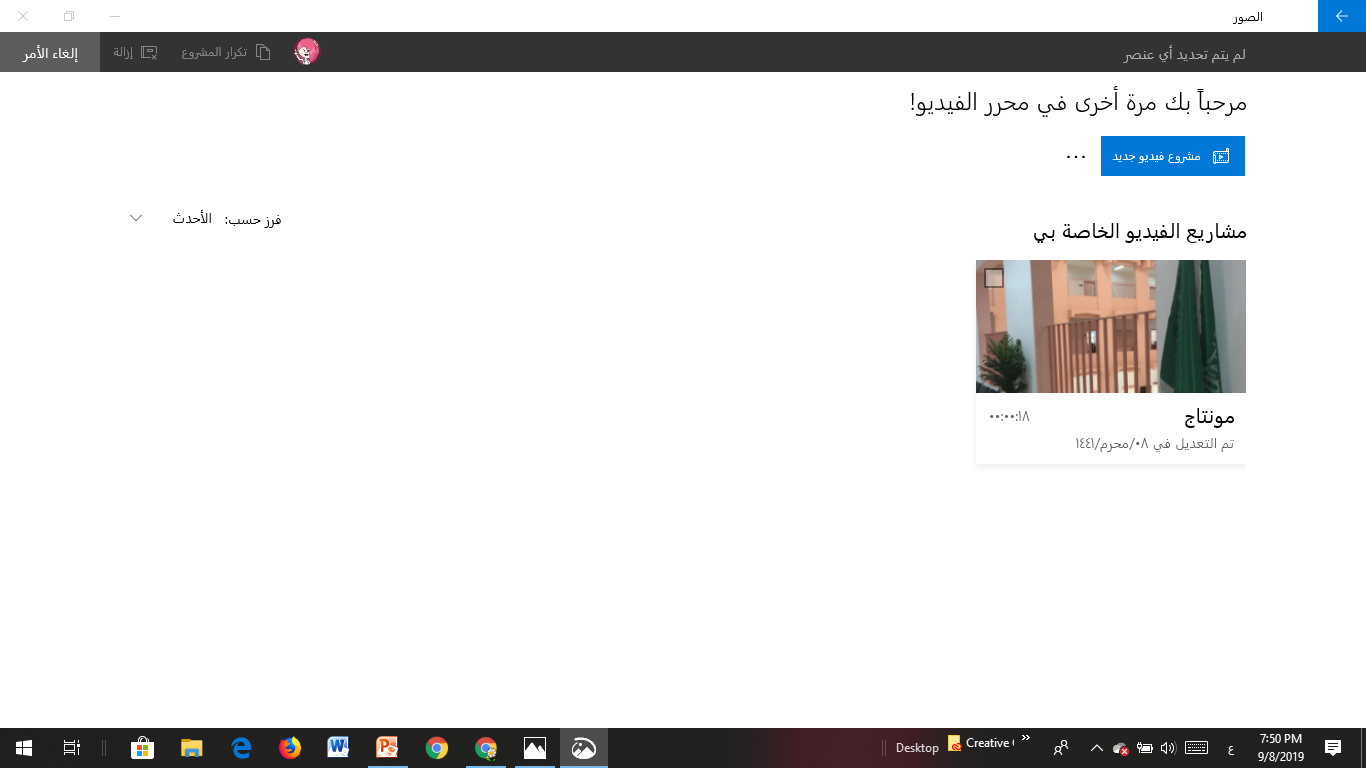 الخطوة الثانية
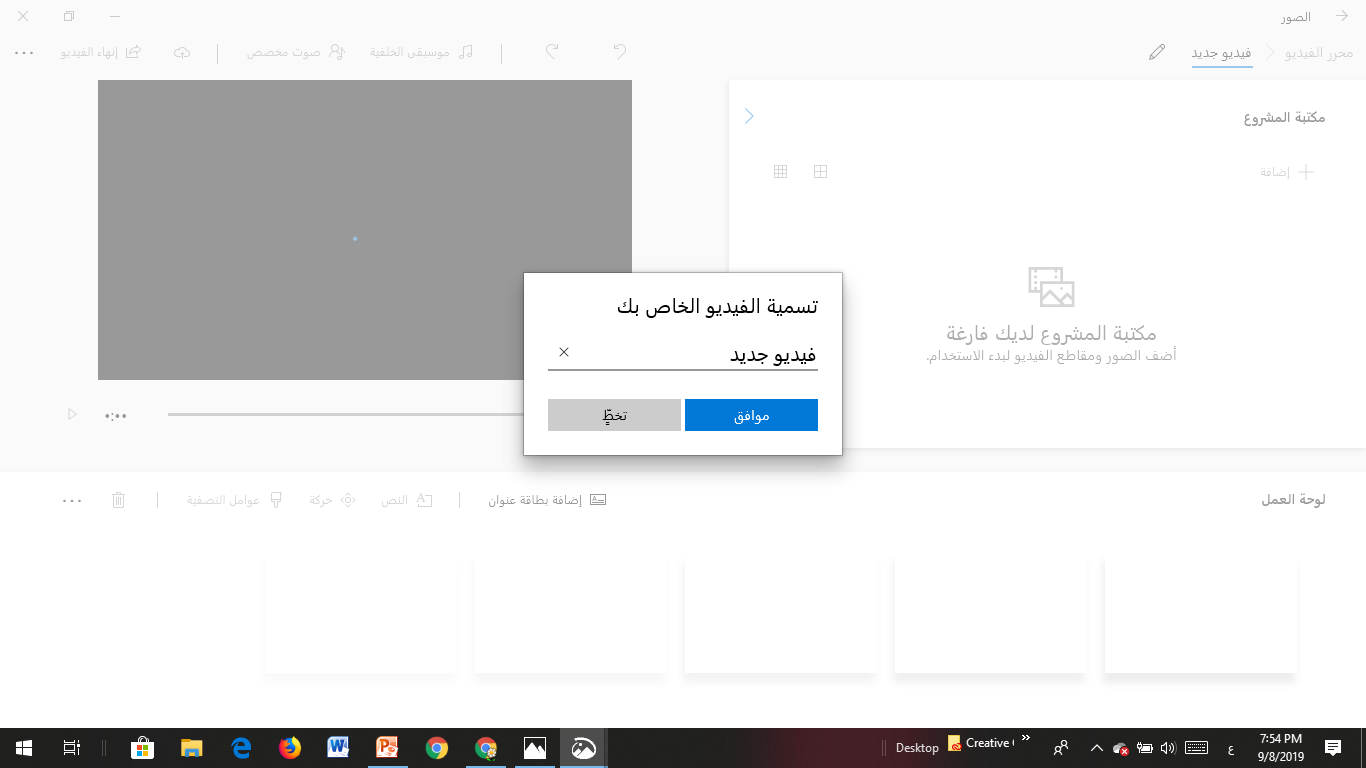 الخطوة الثالثة(مكتبة المشروع)
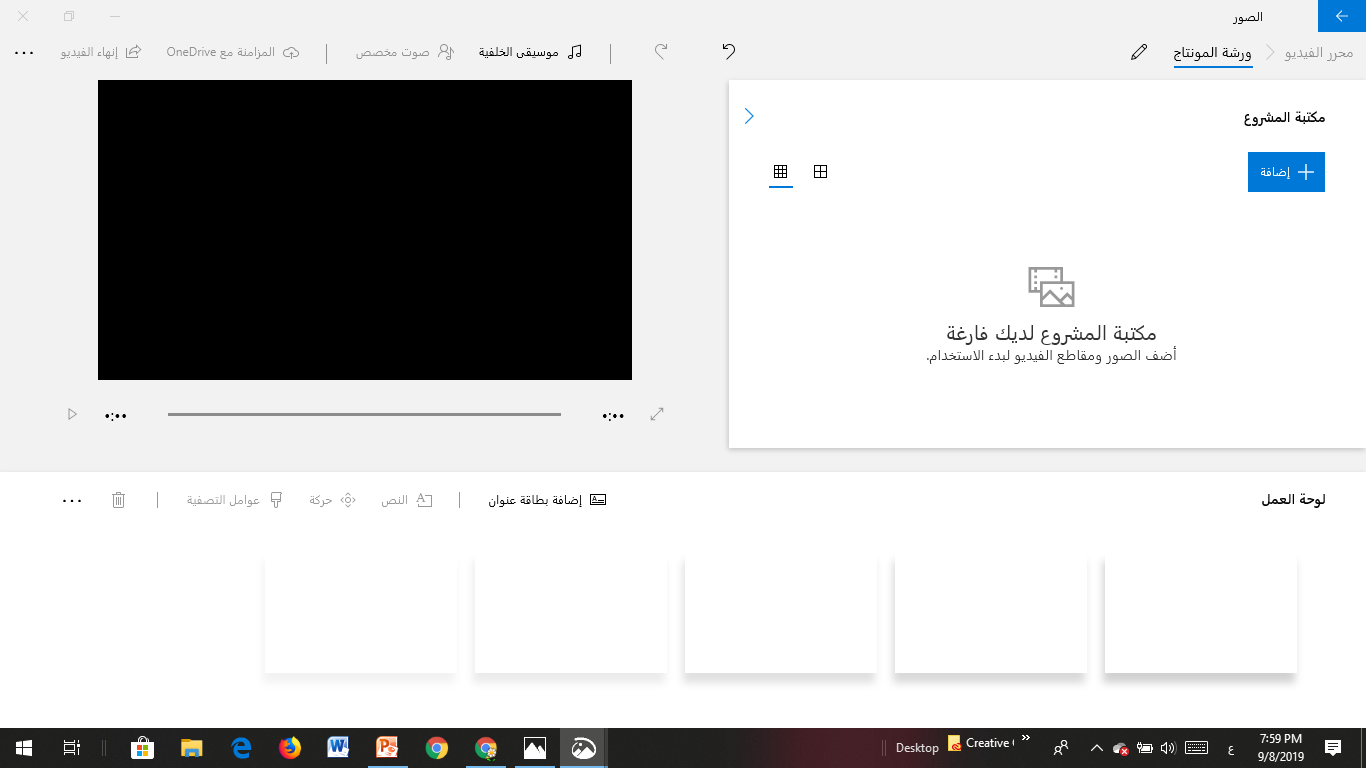 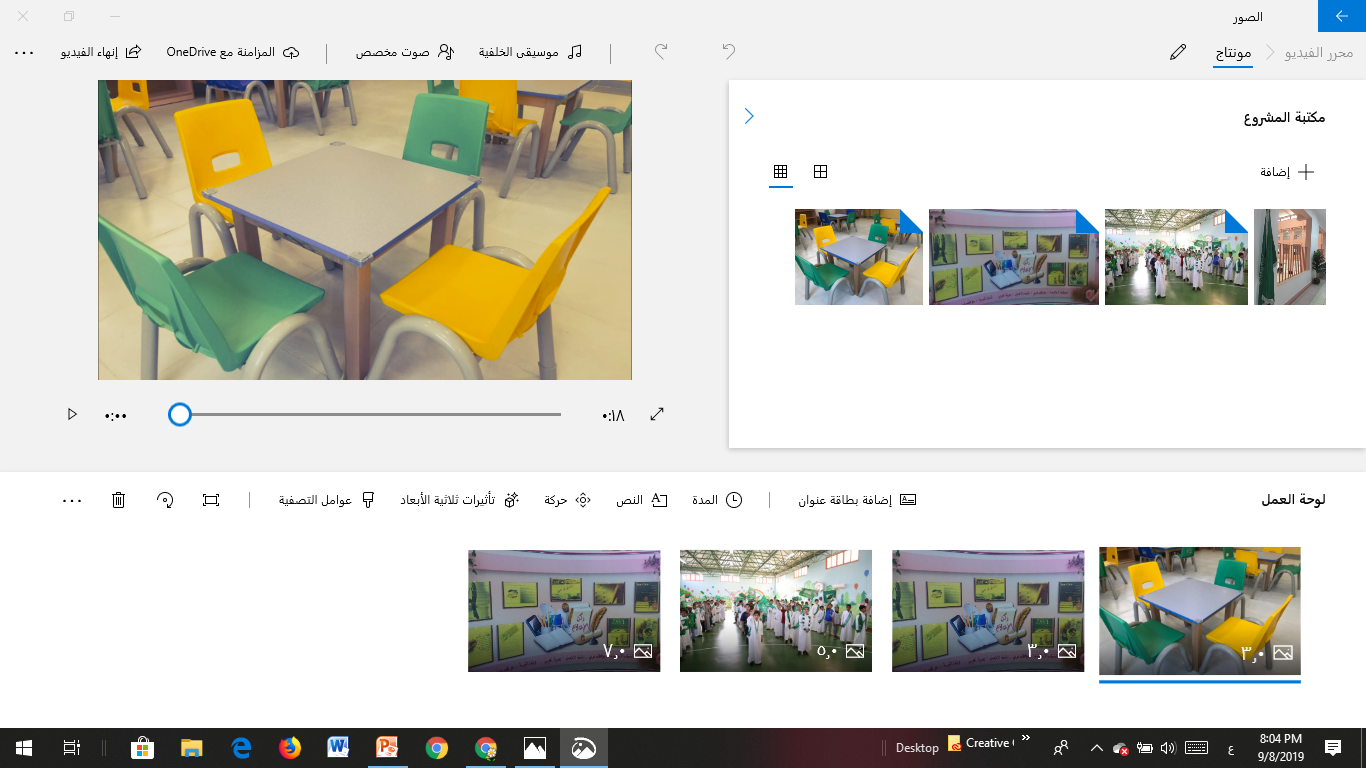 الخطوة الرابعة (لوحة العمل)
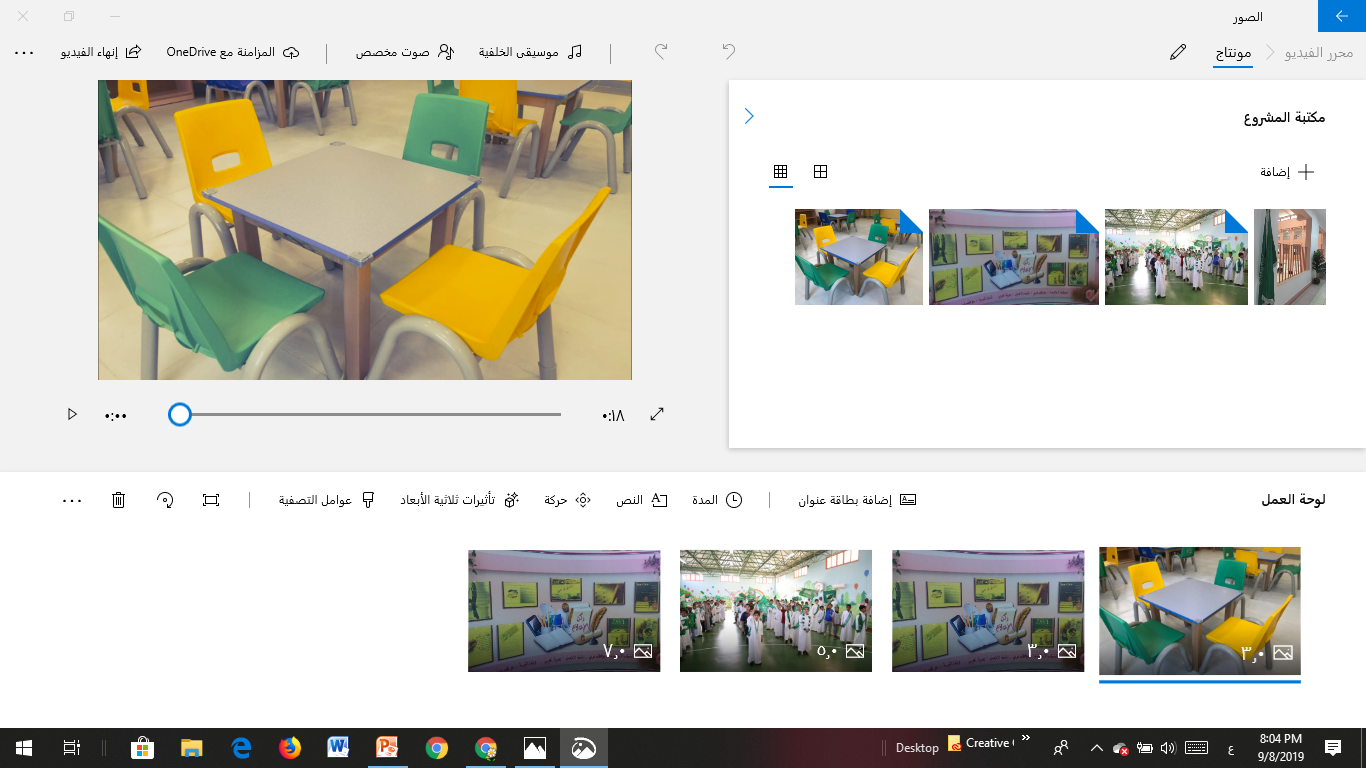 الخطوة الاخيرة
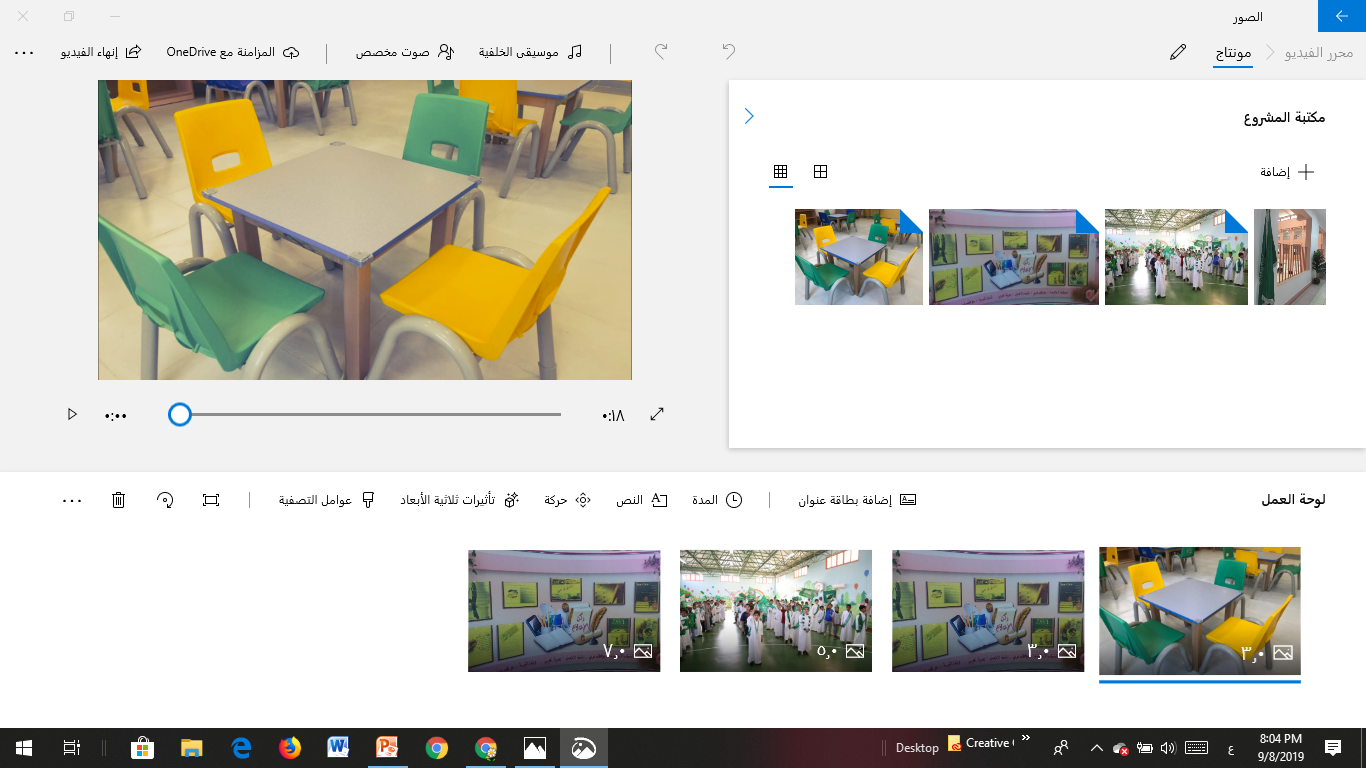 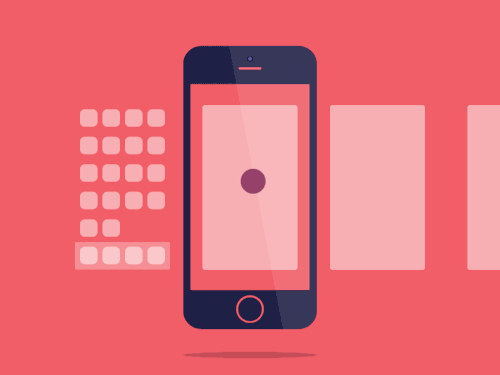 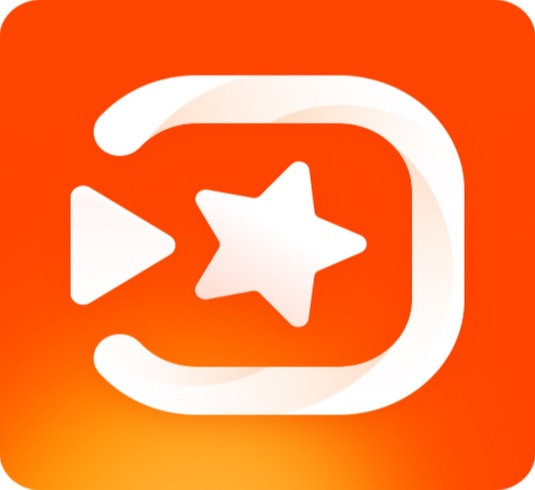 Viva videoبرنامج
الخطوة الاولى
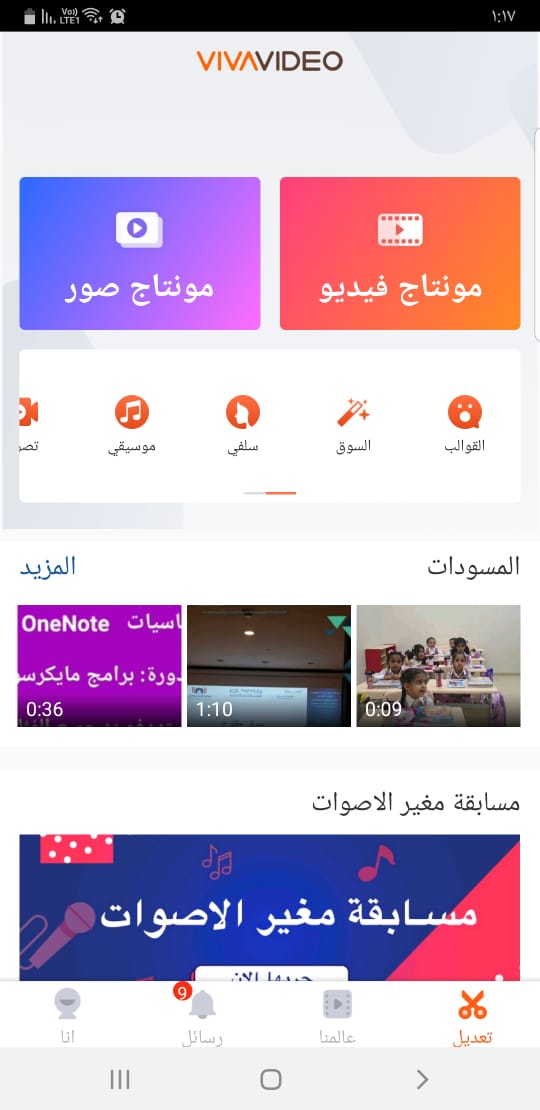 الخطوة الثانية اختيار المقاطع والصور
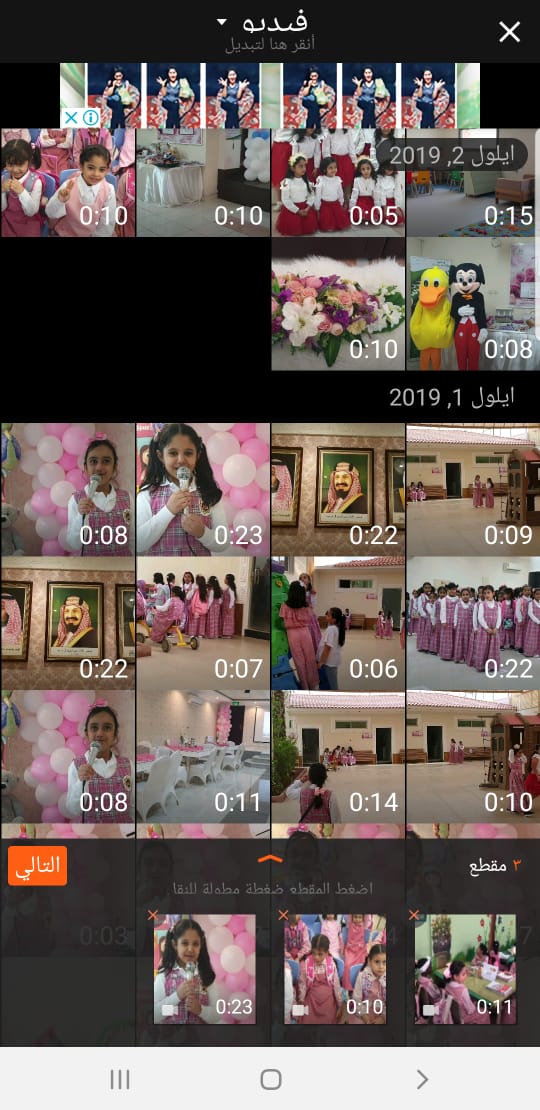 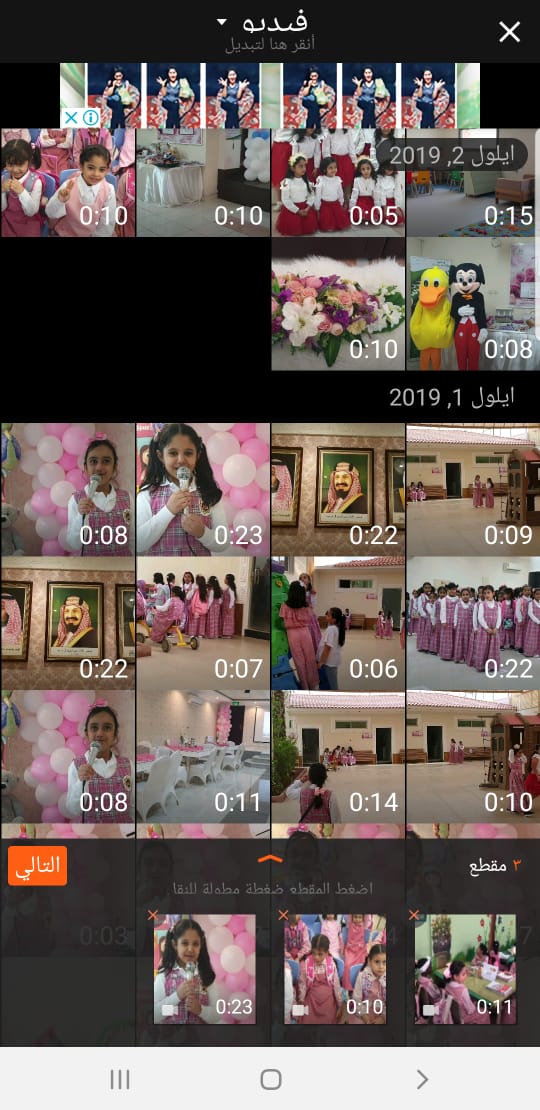 الخطوة الثالثة (الثيمات)
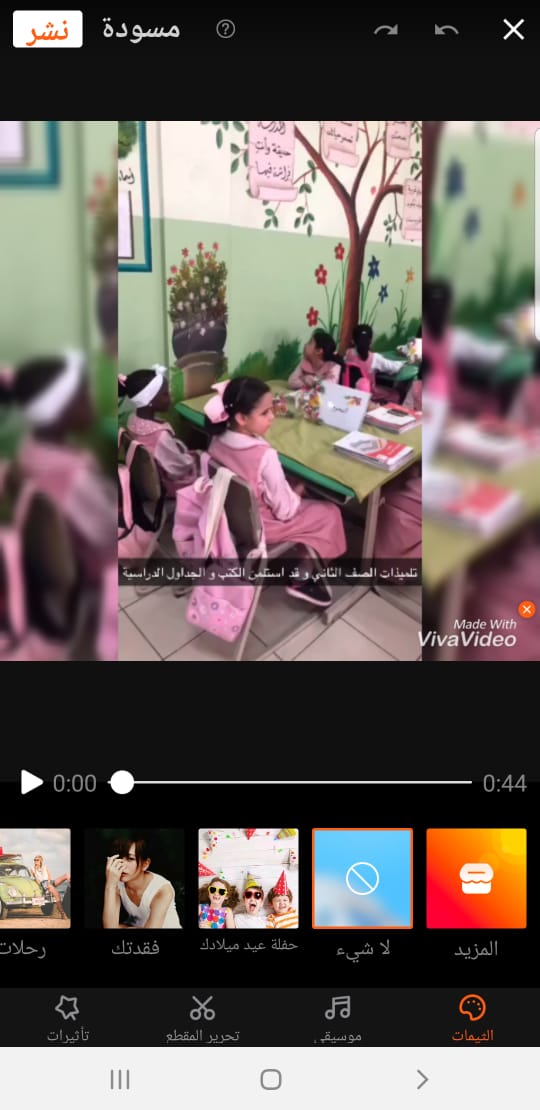 الخطوة الرابعة(الصوت)
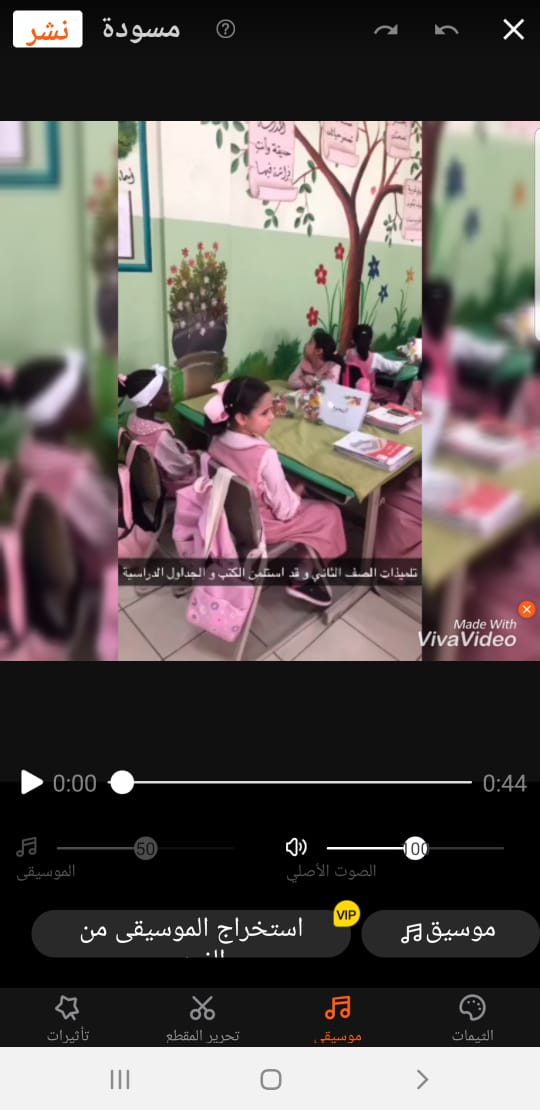 الخطوة الخامسة (تحرير المقطع)
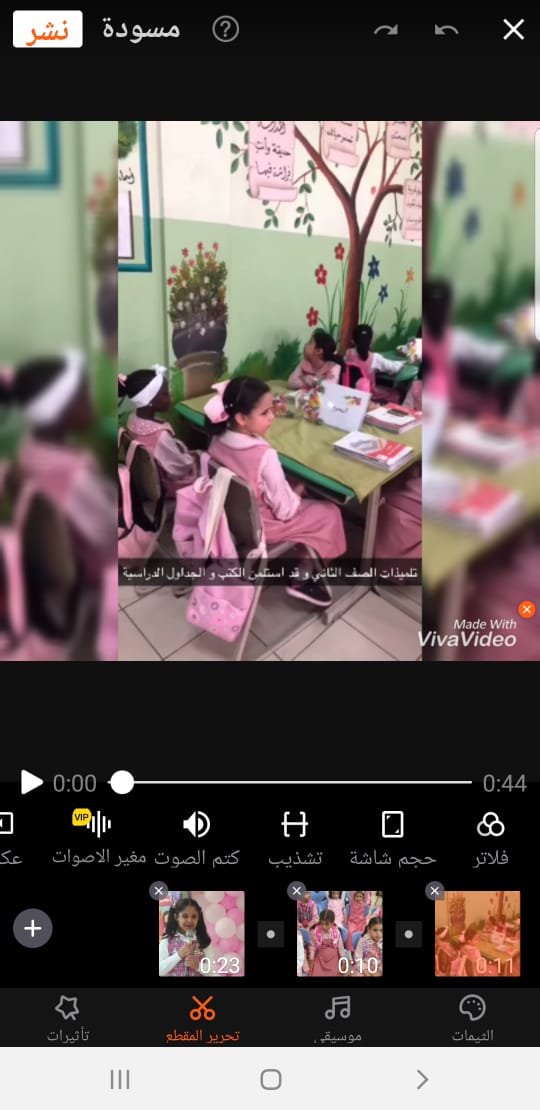 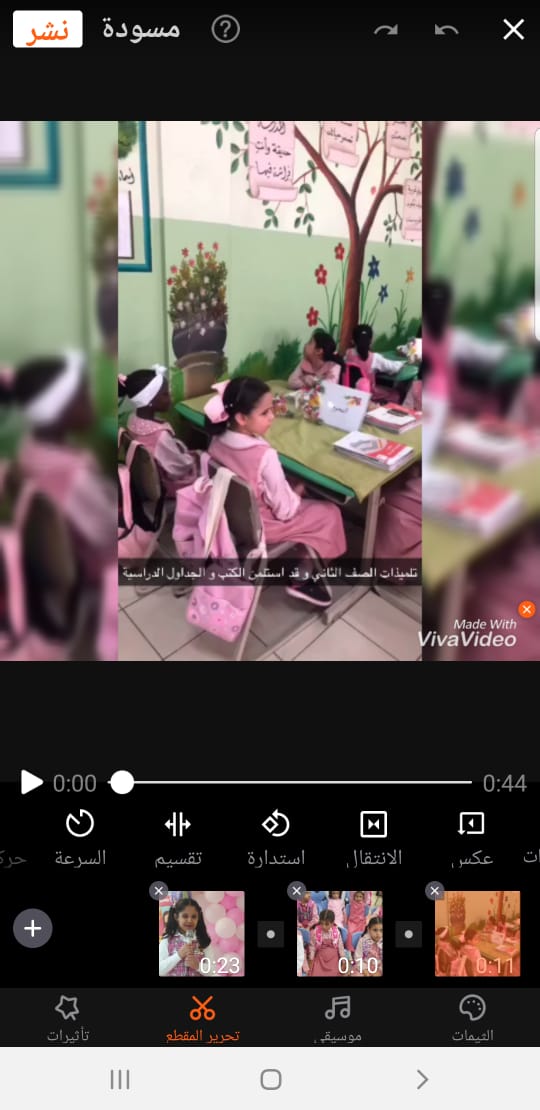 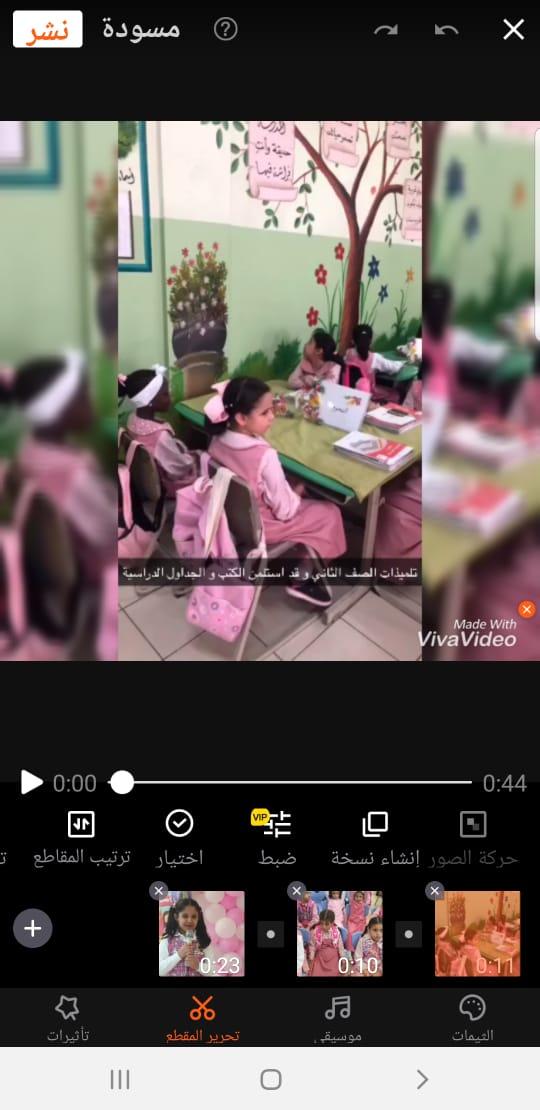 الخطوة السادسة (التاثيرات)
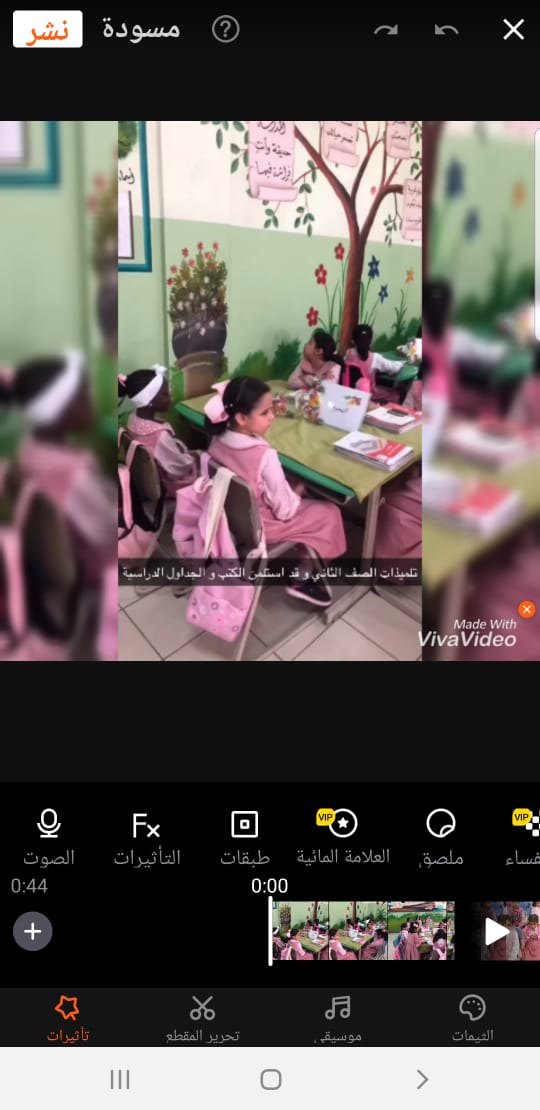 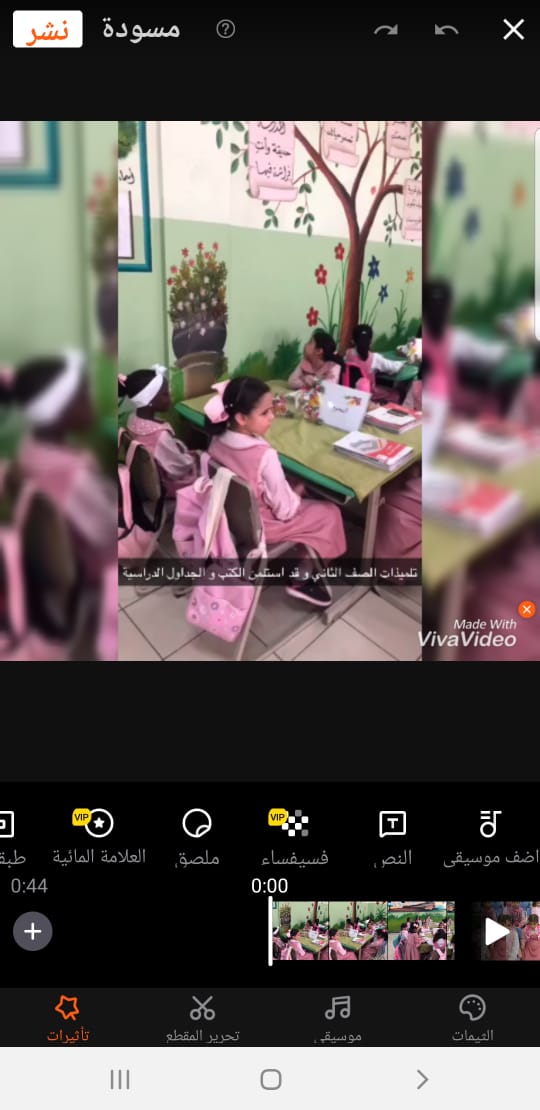 الخطوة الاخيرة(الحفظ والنشر)
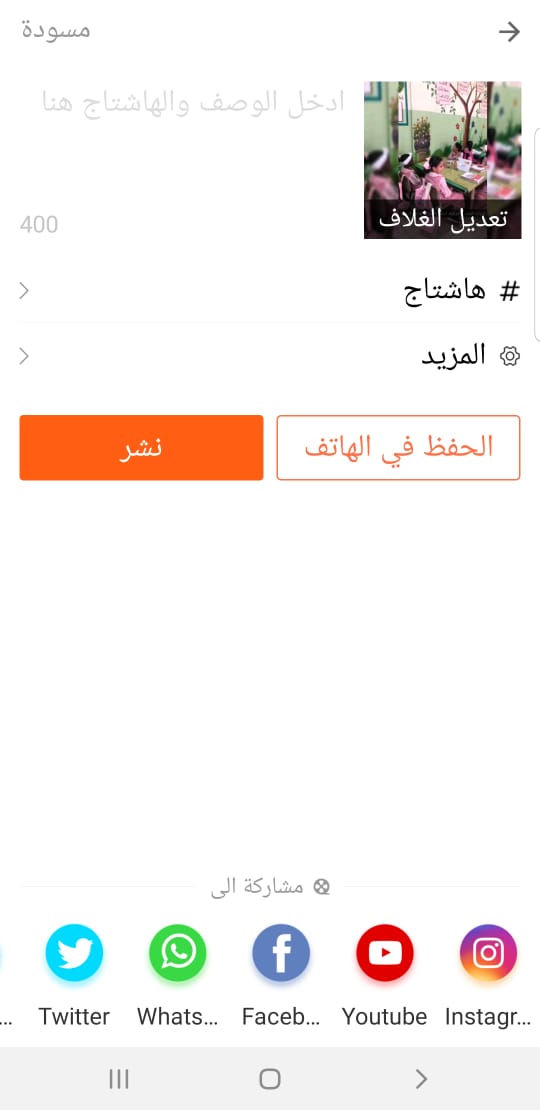 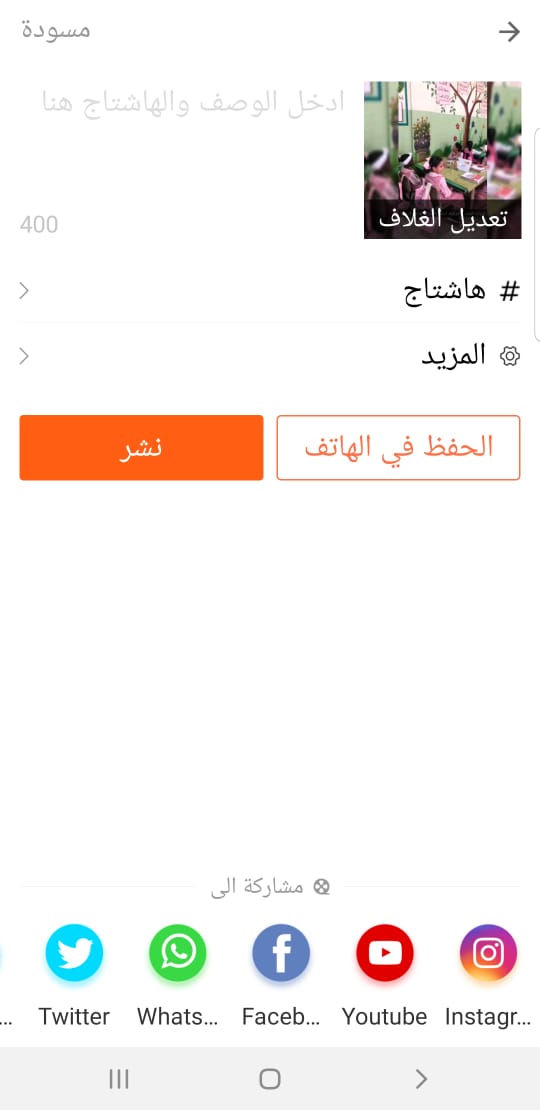 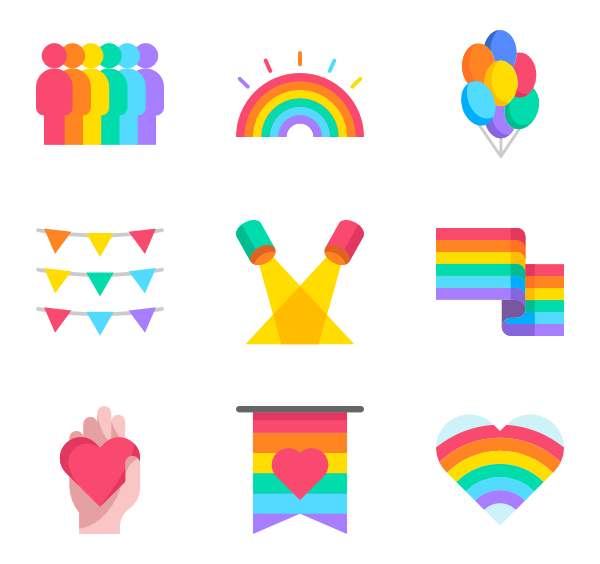 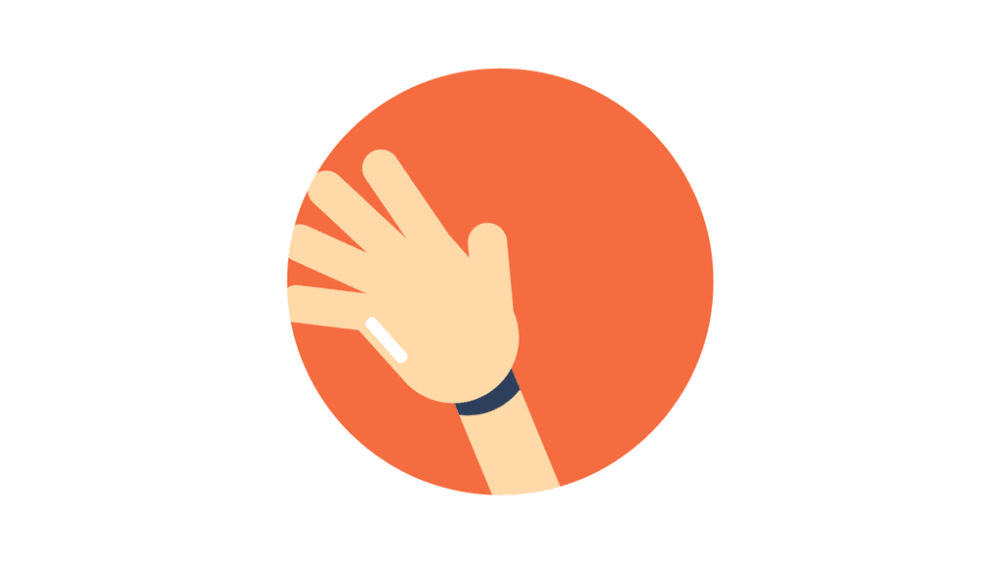 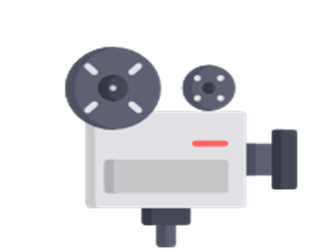 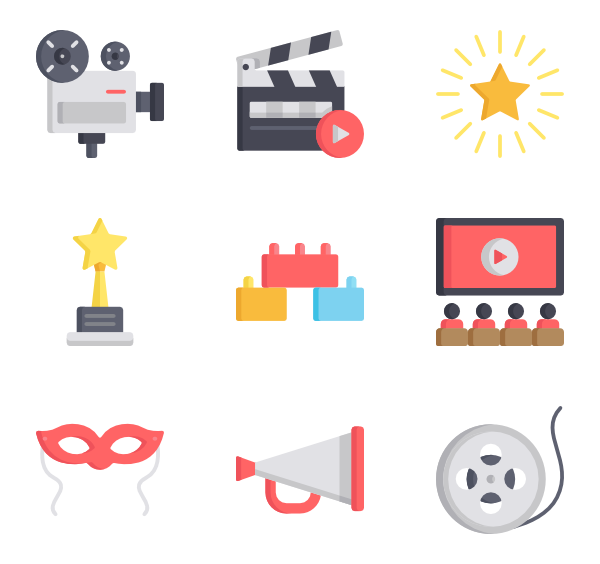 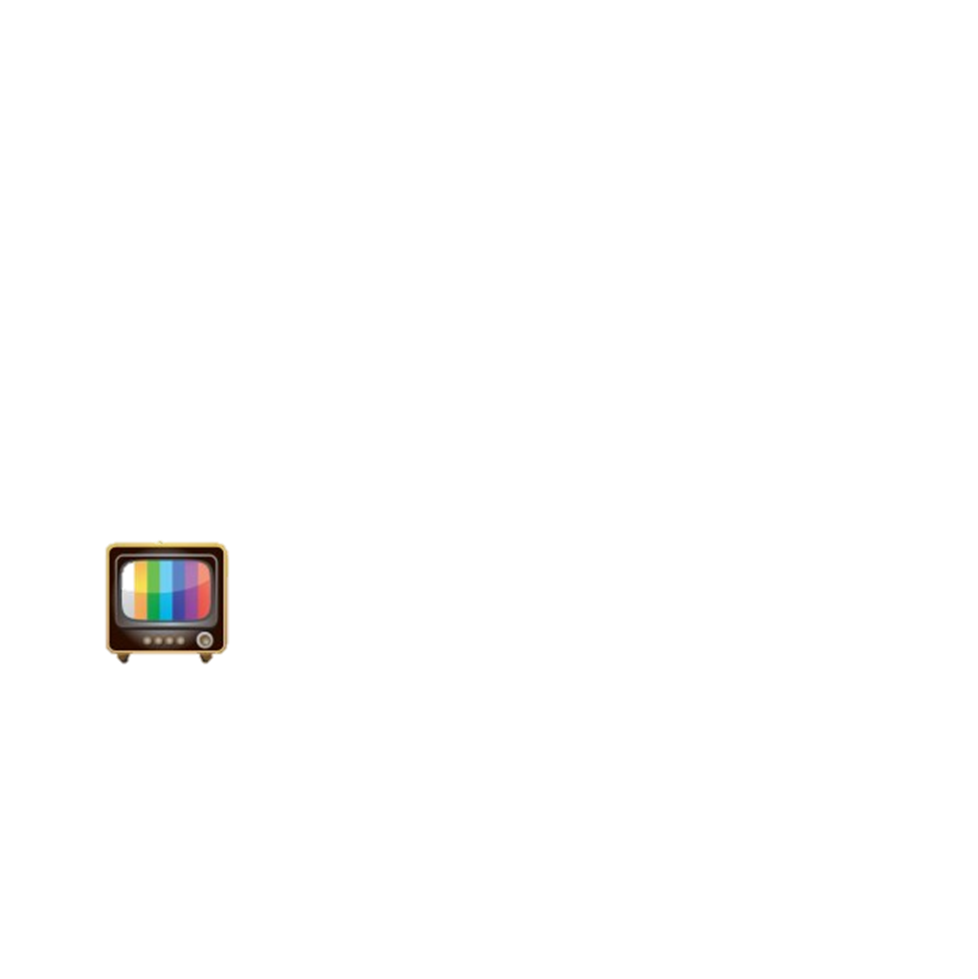 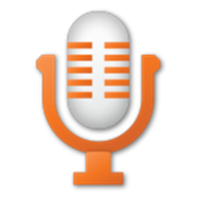 وآخر دعوانا أن الحمد لله رب العالمين والصلاة والسلام على أشرف المرسلين سيدنا محمد وعلى آله وصحبه أجمعين
تقديم عائشة برهان